Programa Integral de Apoyo a las PYMEs para exportar al mercado de Estados Unidos CO-M1026Tercera Reunión Cluster FOMINMagdalena Pardo
Un proyecto BID-FOMIN con la 
Universidad Nacional Abierta y a Distancia UNAD
.www.unadglobalbusiness.org
Cartagena, Diciembre  7 de 2007
Antecedentes Proyecto UNAD-BID-FOMIN
La UNAD: el secreto mejor guardado…
		                       Christine Ternent
25 años de experiencia
Plataforma tecnológica
Llega a 1020 municipios
45.000 estudiantes
Programa en TV a nivel nacional
Sede en la Florida-Estados Unidos
Pero sin expertise en comercio exterior
Cómo aprovechar esta red, esta metodología y este alcance?
Propuesta del Programa Bilingual Empresarial UNAD-BID-FOMIN
Desarrollo del Proyecto:
Implementación de tecnología para el sector empresarial.
Plataforma bilingual. UNAD GLOBAL BUSINESS.Org.
Capacitación desde USA para el sector empresarial colombiano.
UNAD propone el Proyecto teniendo en cuenta las siguientes fortalezas:
Plataforma tecnológica. 
Programa Bilingual.
Credenciales y calificaciones de los  profesores que se vinculan al proyecto.
Objetivo del proyecto
Facilitar el acceso de las PYMEs colombianas 
al mercado de Estados Unidos
Modelo de asistencia a las PYMEs para el aprovechamiento sistemático de las oportunidades del mercado de Estados Unidos.
Cumplimiento de los requisitos técnicos de acceso.
Uso de nuevas tecnologías.
7 proyectos FOMIN parecidos
Empresas objetivo: PYMEx y PYMEs
PYMES (ley 905 de 2004)
 desde 5 millones de dólares en ventas anuales
 Agroindustria (alimentos), textil-confección, otros
PYMEx exportadoras con problemas de acceso
PYMEs con potencial exportador
Bienes o servicios
Productos seleccionados: en lo posible ganadoores
Agroindustriales (especialmente alimentos), Textiles y Otros.

Chocolate y demás preparaciones alimenticias que contengan cacao
Extracto de malta, preparaciones alimenticias de harina, sémola, almidón, fécula
Legumbres u hortalizas preparadas o conservadas (excepto en vinagre) congeladas, las demás
Legumbres u hortalizas preparadas o conservadas (excepto en vinagre) no congeladas, las demás
Artículos de confitería sin cacao (incluido el chocolate blanco)
Frutas secas, las demás 
Raíces de mandioca, arrurruz, salep, aguaturmas (patacas), batatas y raíces y tubérculos
Preparaciones para salsas y salsas preparadas condimentos y sazonadores compuestos
Preparaciones alimenticias no expresadas ni comprendidas en otras partidas
Legumbres secas desvainadas incluso mondadas o partidas
El sector textiles incluye 13 productos:
Sombreros y demás tocados, trenzados o fabricados de bandas de cualquier materia
Artículos de moblaje de materias textiles, los demás
Artículos confeccionados incluidos los patrones para prendas de vestir, los demás
Productos seleccionados
Visillos y cortinas guardamalletas y doseles
Sostenes, fajas, corsés, tirantes, ligas y artículos similares y sus partes
Productos y artículos textiles para usos técnicos 
Trajes-sastre conjuntos chaquetas (sacos) vestidos faldas
Abrigos, chaquetones, capas, anoraks, cazadoras y artículos similares de punto para mujeres o niñas
Prendas de vestir de punto, las demás
Camisetas de punto
Prendas de deporte (de entrenamiento) monos (overoles) y conjuntos de esquí
Prendas confeccionadas con tejidos, de punto.
Complementos de vestir confeccionados de punto partes de prendas, los demás 
Finalmente, el sector “otros” congrega 19 productos: 
Artículos de higiene o de tocador y sus partes de fundición de hierro o de acero
Construcciones y partes de construcciones de hierro o acero
Construcciones y partes de construcciones de aluminio
Artículos para el transporte o envasado de plástico tapones tapas cápsulas y demás
Partes identificables como destinadas exclusiva o principalmente a las maquinas
Muebles y sus partes, los demás
Manufacturas de plástico y manufacturas de las demás materias de las plásticos, las demás
Productos seleccionados
Artículos de grifería y órganos similares para tuberías calderas depósitos cubas
Máquinas y aparatos de oficina (por ejemplo: copiadoras hectograficas), las demás
Partes y accesorios para motos, bicicletas y otros vehículos
Manufacturas de amianto-cemento celulosa-cemento o similares
Fibra de vidrio (incluida la lana de vidrio) y manufacturas de estas materias
Medicamentos (con exclusión de vacunas, vendajes, o farmacéuticos) 
Papel higiénico toallitas pañuelos manteles servilletas pañales toallas y tampón
Guarniciones herrajes y artículos similares de metales comunes para muebles puertas
Instrumentos y aparatos de geodesia, topografía, agrimensura
Obras y piezas de carpintería para construcciones incluidos los tableros celular
Accesorios de tubería (por ejemplo: racores codos o manguitos) de fundición 
Madera contrachapada madera chapada y madera estratificada similar 
Servicios
     Lo anterior no obsta para que PYMEs de otros sectores  con claras oportunidades puedan participar.
Componentes
I . Sensibilización y selección de PYMEx en capacidad de desarrollar exportaciones.


II. Diagnóstico y asesoría técnica a PYMEx para el cumplimiento de los requisitos para exportar a Estados Unidos.


III a. Capacitación a distancia en el uso de nuevas tecnologías.
III b. Asesoría técnica a distancia de servicios de exportación.
Fuente:  xx
[Speaker Notes: Esta descripción general del sector sirve para establecer un entendimiento compartido (de todos aquellos participando en el estudio, y de los distintos actores de la cadena);  en otras palabras, para establecer un lenguaje común y asegurar un enfoque compartido.

Para la descripción de la cadena se pueden establecer comparaciones entre Bogotá-Región y Colombia con base en la Encuesta Anual Manufacturera.]
Actores del proyecto
Fortaleza: institucionalidad
COMITÉ DIRECTIVO
CONSEJO CONSULTIVO
UNAD COL, UNAD USA,
MINCOMERCIO - Fomipyme
PROEXPORT-Expopyme
ANDI, ANALDEX
Invitados: BID
UNAD - COL
UNAD - EEUU
UCP
[Speaker Notes: Si el análisis de la cadena comprende varios productos, se deben estudiar diferencias entre éstos, en la medida en que sean relevantes para incrementar eficiencias.  
Por ejemplo, se pueden realizar análisis de portafolio, entender si unos productos subsidian a otros, etc.]
¿Cómo pueden apoyar los miembros del 
Consejo Consultivo el Proyecto?
Asistiendo a las reuniones (por lo menos 2 por año)
Sugiriendo mejoras viables al proyecto
Poniendo a su disposición bases de datos
Sugiriendo candidatos PYMEx o PYMEs
Articulando esfuerzos y logrando sinergias:
Logrando el apoyo de empresas exportadoras líderes de productos identificados
Apoyando y convocando a los seminarios 
Divulgando las convocatorias del proyecto
Estructura Unidad Coordinadora del Proyecto UCP
Enlace con UNAD
Dra. Maria Eugenia Pira
Dirección
Asistente 
Dirección
Asistente contable
Consultores varios
Coordinador
Estructura que participa en el proyecto	UNAD Colombia – reto: apoyar el proyecto
Enlace con UCP
Dra. Maria Eugenia Pira
UNAD – Colombia
Rector Dr. Jaime Leal Afanador
Secretaría General
Dra Marybel Córdoba
Vicerrectoría de Medios
Informática
Ing. Gonzalo Guzmán
Vicerrectoría de Desarrollo Regional
Dra Claudia Patricia Hoyos
Escuela de Ingeniería
Escuela de CsAdministr.
56 Regionales
8 nodos
Importancia de los procesos
Estudiantes
Estudiantes
Estructura que participa en el proyecto  UNAD Estados Unidos
UNAD Estados Unidos
Dra. Magaly Pinzón
Profesores 
Logística
Marketing
English
Tecnología y  Sistemas 
Michel Sommaruga
Estudiantes
Aulas
PYMEx
Estudiantes de
Pregrado
Escuela de Cs Administr.
Componente 1. Sensibilización y Selección de PYMEx
Sensibilizar a las PYMES sobre oportunidades en el mercado de Estados Unidos y sobre la importancia de los RNAs en el comercio de los productos seleccionados.
Componente 1 Entregables
Documentación informativa proyecto:
Web site
Grabación de teleconferencias
Guías prácticas con base en las fichas para aprovechar el mercado de Estados Unidos
Casos: dificultades de acceso, tiempos de retención de productos, problemas encontrados, norma aplicada, costos asociados a inspecciones, “import alerts”, entre otros. 
Registro y Base de datos de 5000 funcionarios PYMEx
Identificación de 200 productos con sus RNAs
Fichas sobre requerimientos técnicos de los productos seleccionados
Todo lo anterior montado en el web site: Global Business UNAD-BID-FOMIN
Otra documentación y divulgación:
Impresos
CDs
Difusión del proyecto en el canal institucional nacional
Taller de Lanzamiento y Seminarios nacionales de sensibilización
Componente 2. Diagnóstico y asesoría técnica a PYMEx
Acceder a servicios de capacitación y asistencia técnica que  permita a las PYMEx(s) superar los RNA.
Componente 2. Entregables
Tests: A los 24 meses de iniciado el proyecto se ha aplicado el test de potencial exportador a 300 de las 1200 PYMEx identificadas en el primer componente
Diagnósticos: A los 30 meses se han diseñado 200 Planes de Adecuación a los Requerimientos Técnicos del mercado Estadounidense (PARTs) sobre las 300 empresas que presentaron el test exportador
Implementación: A los 36 meses al menos 120 empresas acceden a los servicios relacionados con la superación de requisitos técnicos de acceso a mercados (SAMs), financiados parcialmente por el proyecto.
Componente 3 a.  Capacitación a distancia en el uso de nuevas tecnologías UNAD USA
El objetivo es darle a las PYMEx preparación para manejar plataformas virtuales 

Capacitar a las empresas a las cuales se les hizo el PART en
E – commerce
Logística
Marketing
Asuntos legales y fiscales
Inglés básico

Entregables
Cursos en plataforma en e-commerce, logística, marketing, inglés básico y asuntos legales y fiscales
200 empresas capacitadas
Currícula UNAD/Grupo empresarial colombiano
Componente 3 b.   Asesoría técnica a distancia de servicios de exportación
Busca que  las PYMEx(s) sean capaces de entender los procesos logísticos, comercializar y mercadear sus productos, Pueden conocer los aspectos legales y fiscales de EE.UU. mediante el uso del comercio electrónico, cuando esto sea conveniente y posible. 
120 empresas acceden a la cofinanciación para implementar los PARTs al mes 36.
Utilización de plataforma informática de UNAD Colombia y UNAD Estados Unidos .
Asesoría de orden legal, contable, fiscal, aduanera, entre otros, destinadas al apoyo a las PYMEx en la etapa final de exportación. 
	Cómo solucionar problemas de comercialización
	Contactos reales de negociación
	Presentación de cotizaciones
	Cierre de las ventas
Profesores y requerimientos
Frank Rutter, Ph.D. Languages California University.
José Lepervanche, Ph D. Business Managment ,Phoenix University.
Juan Pablo Stegmann, Ph D. Marketing Managment .California University.
Alejandro Kaba, M.S. Certified Public Accountant Nova University, Florida USA.
Rafael Giraldo, M S.  Sant Thomas University FL USA.
Requerimientos.
Los participantes necesitan un computador con programa Windows 98 o xp mínimo.
El computador debe tener micrófono y parlantes (audífonos) para la clase de Ingles.
Preferiblemente cámara para interactuar en video conferencia (no es obligatoria).
UNAD GLOBAL BUSINESS.org (Portal)
Objetivo: web site para promover negocios de empresarios PYMEs en el mundo global

	Misión: Brindar contactos y un espacio al empresario PYME colombiano sin barreras de idiomas, para hacer negocios globales

	Visión: Facilitar el acceso a la academia, la ciencia y la tecnología al empresario para que participe en el mundo de los negocios globales
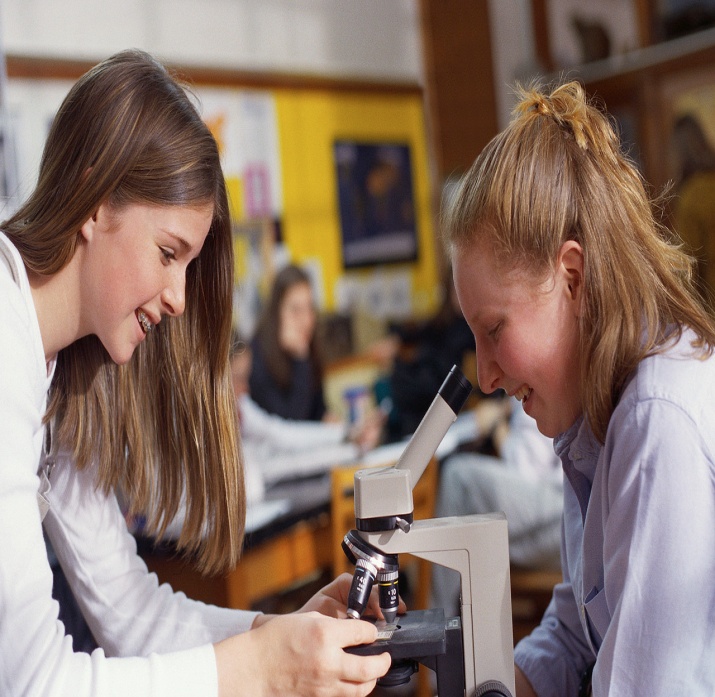 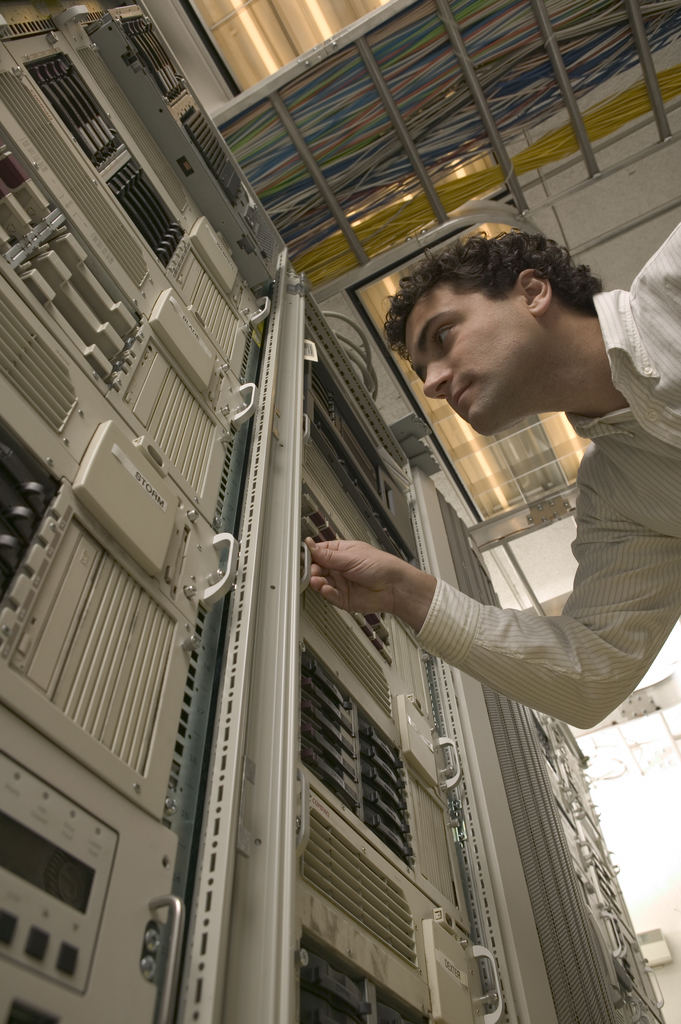 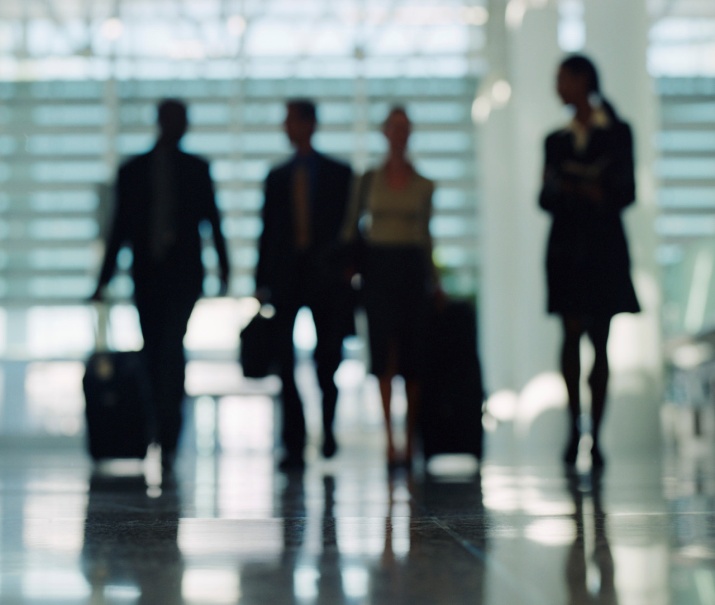 Propuesta: Hay otros 7 proyectos relacionados con acceso para PYMES
-  Centro América
República Dominicana (2)
-  Chile
Perú
Ecuador
Colombia
Argentina  Reto: funcionar como cluster
Identificando intereses comunes
Requerimientos técnicos en acceso a mercados
Similitudes
Clientes: PYMEs ó PYMEx
Algunos sectores: agronegocios, textiles
Gerencia del proyecto
Algunas etapas del proyecto
Entregables:
Productos
Fichas: no duplicar
Actualización: compartir
Registro de consultores: consolidar
Posibilidades
Consolidación de oferta
Intercambio de información (NMF)
Extender los servicios de un proyecto a otro que no lo tenga
Dividirse el trabajo para aumentar eficiencias
Debilidades
1. Debilidades
Manera como se asignan los recursos
HOY: País  sector  proyecto región 
Proyectos con poca coherencia con estrategia de desarrollo regional            
	La tendencia de paradigmas de desarrollo apunta a la autonomía de las regiones
	Nuestra propuesta:
Región  sector o sectores  proyectos  impacto indirecto al país
Poca convergencia: visión sistémica
2 y 3. instrumento e intervención
Instrumento masivo con presencia de actores institucionales
Intervención de las agencias: 
	Partir del territorio: mesa de planificación regional (BID)
	Ordenamiento institucional para el comercio exterior en las regiones (BID)
	Apoyo a los generadores de riqueza en función de la visión regional (FOMIN)